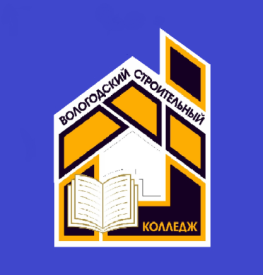 БЮДЖЕТНОЕ  ПРОФЕССИОНАЛЬНОЕ  ОБРАЗОВАТЕЛЬНОЕ 
     УЧРЕЖДЕНИЕ  ВОЛОГОДСКОЙ  ОБЛАСТИ   
  «ВОЛОГОДСКИЙ СТРОИТЕЛЬНЫЙ КОЛЛЕДЖ»
Методика преподавания общеобразовательной 
дисциплины «Физика»: 
подходы к интеграции и профессионализации образовательной деятельности (08.01.07. Мастер общестроительных работ)
Неражева Л. П., преподаватель физики
Профессионализация
Профессионализация – процесс развития профессионально важных качеств личности в ходе освоения и осуществления профессиональной деятельности.
Осуществление предметной профориентации на уроках физики:
 изучение  физических процессов и закономерностей лежащих в основе технологических процессов;
 решение задач производственного содержания;
 составление задач производственного содержания;
 выполнение лабораторных и практических работ производственно-технического содержания;
 решение исследовательских и конструкторских  задач;
 выполнение индивидуальны проектов
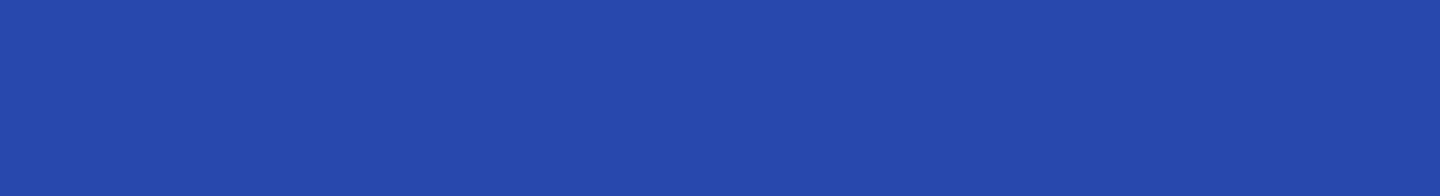 Примеры заданий профессиональной направленности
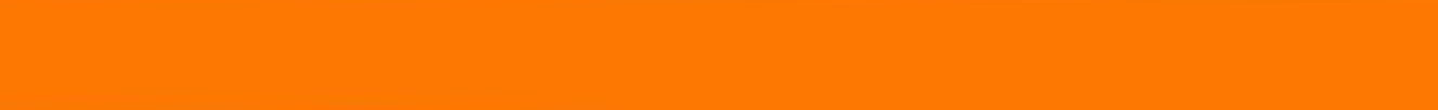 Интеграция
Интеграция – это глубокое взаимопроникновение, слияние, насколько это возможно, в одном учебном материале обобщенных знаний в той или иной области.

Типы и формы интегрированных занятий:
Формирование новых знаний;
Применение знаний на практике;
Повторение;
Систематизация, обобщение, закрепление знаний и умений;
Контроль знаний и умений.
[Speaker Notes: Вологодский строительный колледж сегодня – это 1192 студентов, 845 из которых обучаются за счет средств регионального бюджета. Это педагогический коллектив, имеющий высокий уровень квалификации и обладающий значительным творческим потенциалом. 
Наши педагоги – победители и призеры конференций и профессиональных конкурсов.]
Примеры интегрированных заданий
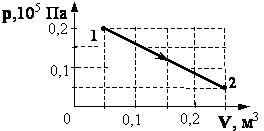 Спасибо за внимание!